Stand: April 2024
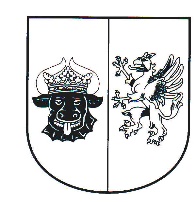 Organigramm
Amt für Raumordnung und Landesplanung Westmecklenburg (AfRL WM)/
Geschäftsstelle des Regionalen Planungsverbandes Westmecklenburg (RPV WM)
Amtsleitung/Leitung Geschäftsstelle des Planungsverbandes 
Karl Schmude
0385-588 89160
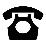 Stellvertretung 
Freia Gabler
0385-588 89150
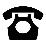 Vorzimmer 
Katja Schützka
0385-588 89160
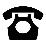 Dezernat 2 
Regionalplanung
Regionaler Planungsverband
Westmecklenburg
Dezernat 1
Bauleitplanung
Geschäftsstellenleitung
Karl Schmude
0385-588 89160
Dezernatsleitung
Karl Schmude
0385-588 89160
Dezernatsleitung
Freia Gabler
0385-588 89150
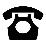 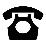 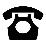 Jana Eberle
0385-588 89141
Gleichstellungsbeauftragte
Siedlungs- und Gewerbe-entwicklung, SUR Schwerin
Madeleine Kusche
0385-588 89131
Radverkehrsbeauftragte
Sebastian Stein
0385-588 89133
gesamträumliche Entwicklung, Daseinsvorsorge, Verbandsaufgaben
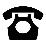 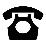 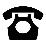 Stefanie Knippenberg
0385-588 89161
Technische Infrastruktur, Kommunikation, SUR Wismar
Matthias Wolf
0385-588 89152
Energie, Land- und Forstwirtschaft
N.N.
0385-588 89xxx
Regionalbudget
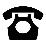 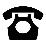 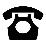 Iris Hansen
0385-588 89142
Energie, Rohstoffe, Trinkwasser Flurneuordnungsverfahren, Abfallwirtschaft
Selina Walle
0385-588 89153
Energie, Umwelt- und Naturschutz
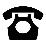 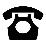